Dapagliflozin in Patientswith Chronic Kidney Disease
Heerspink HJL, Stefánsson BV, Correa-Rotter R et coll.


N Engl J Med. 2020;383:1436-46.
La question clinique
Chez les sujets avec insuffisance rénale chronique modérée avec albuminurie, y compris les non-diabétiques, est-ce que la dapagliflozine amène un bénéfice rénal et cardiovasculaire comparativement au placébo ?
Mise en contexte
Méthode
Devis : essai clinique randomisé (double insu).

Population : 4304 adultes avec DFGe 25-75 mL/min/1,73 m2 et RAC 20-500 mg/mmol, diabétique de type 2 ou non, sous dose stable d’IECA/ARA depuis ≥ 4 semaines, sans critère d’exclusion (DM1, polykystose rénale, néphrite lupique, vasculite à ANCA, immunothérapie, immunosuppresseurs, etc.).
Méthode
Intervention : Dapagliflozine 10 mg die.

Comparateur : Placébo.

Objectifs : critère de jugement principal (issue primaire) : composite de diminution ≥ 50 % du DFGe, de survenue d’IRC terminale ou de mortalité rénale ou cardiovasculaire.
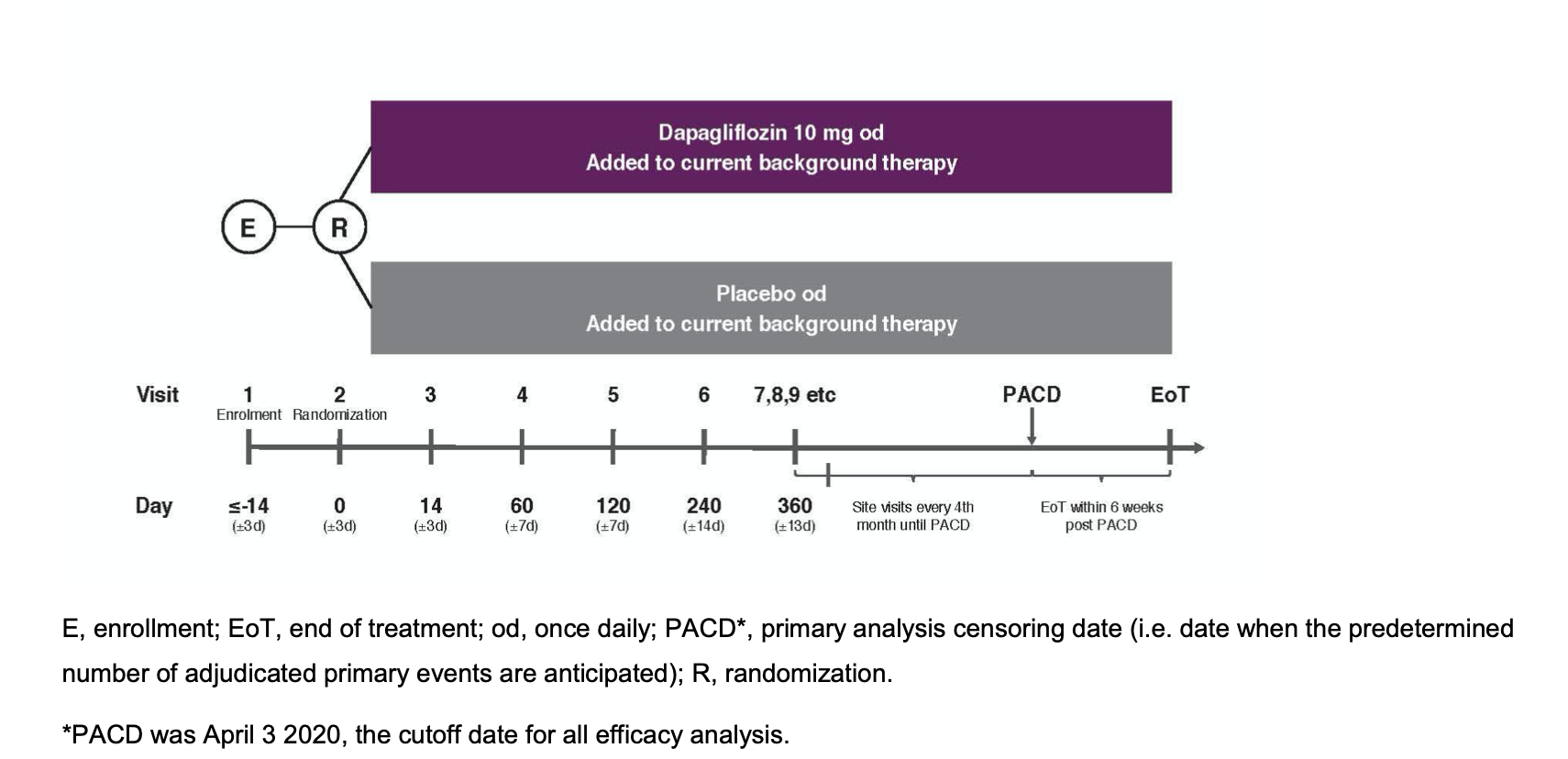 Analyses statistiques
Contexte
Suivi médian : 2,4 ans.

Suivi des patients = 99,7 %.

Sites : 386 sites dans 21 pays (Canada, Allemagne, É-U, R-U, etc.).

Financement : commandité par Astra Zeneca.
Flot des participants
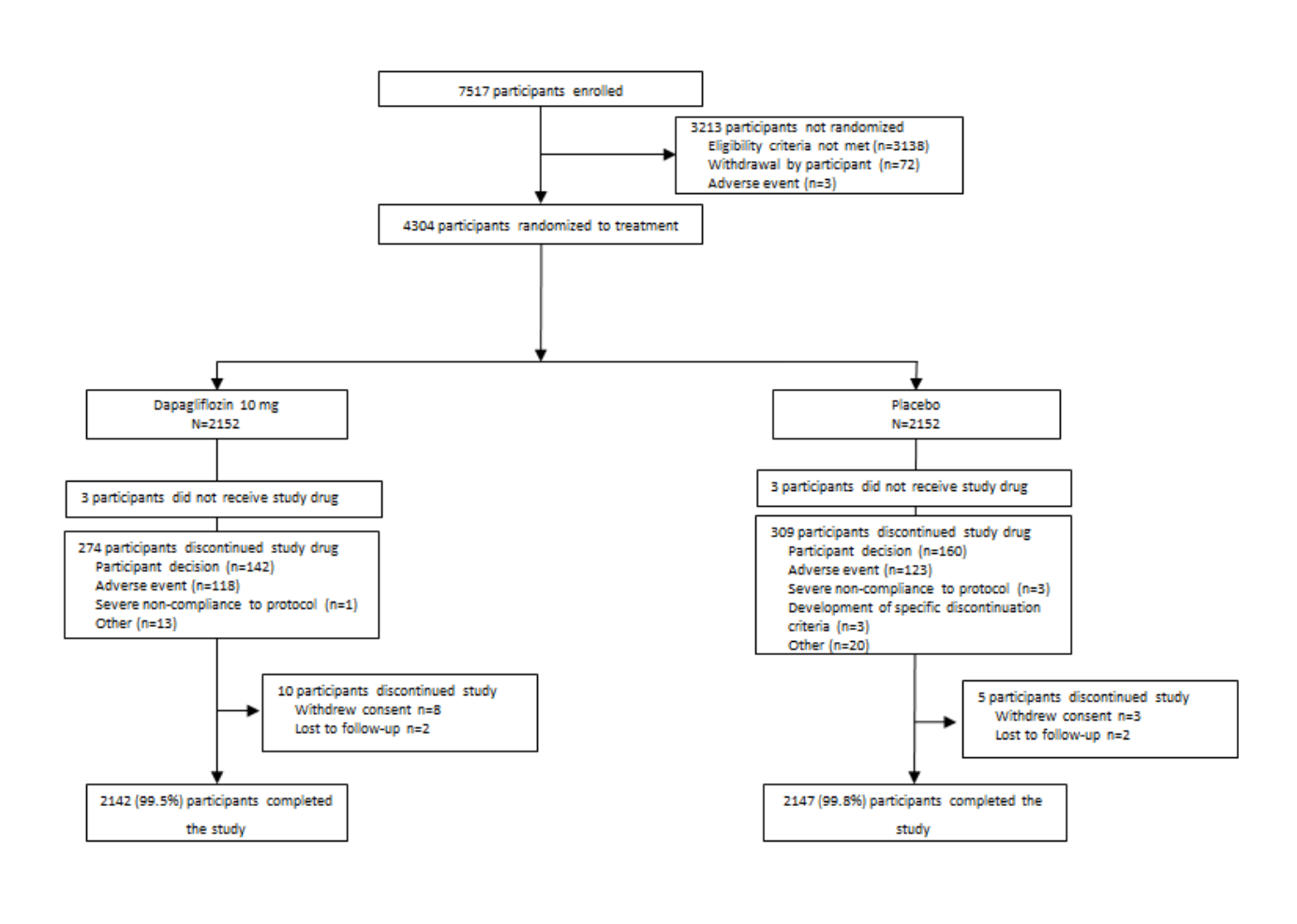 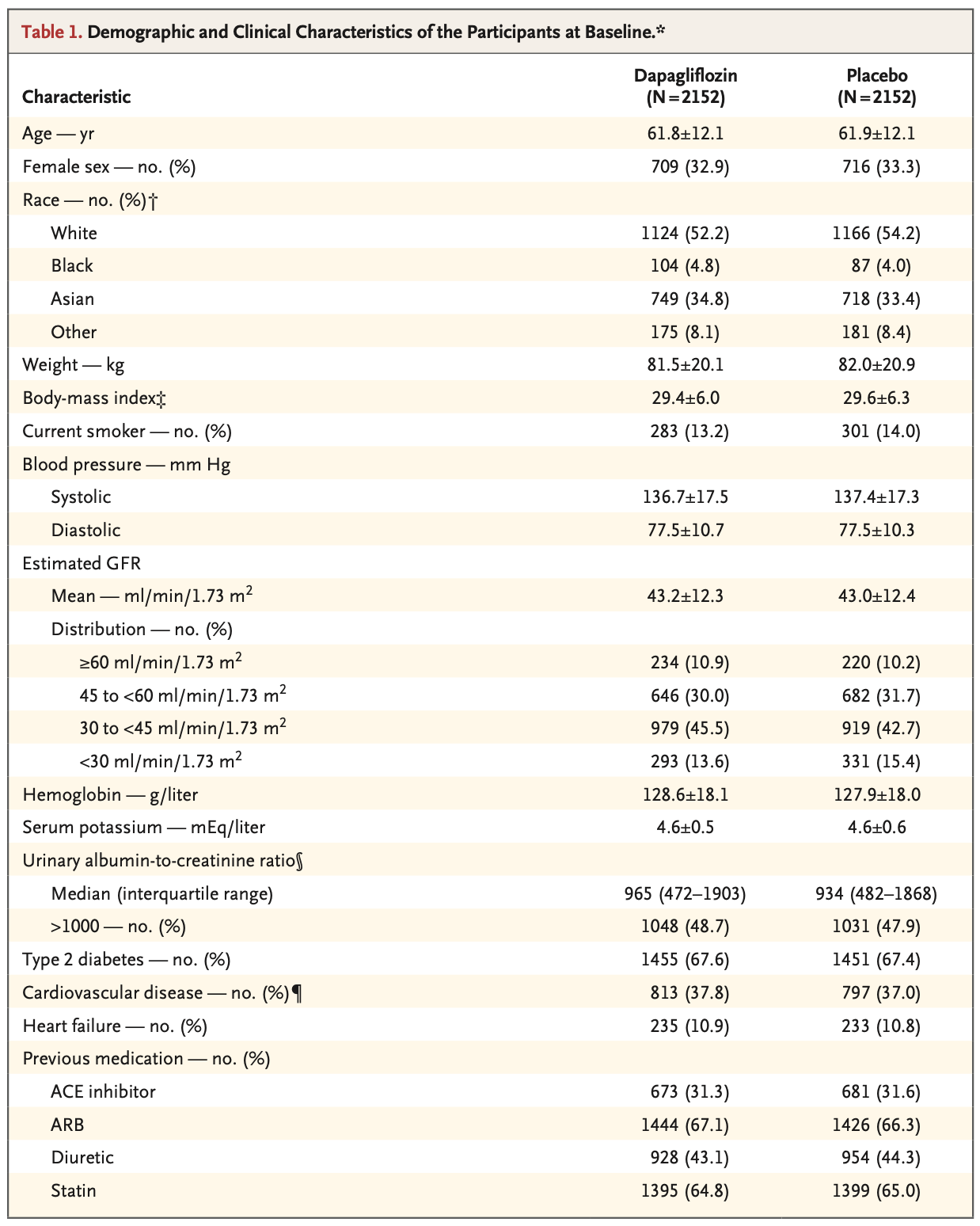 Caractéristiques des patients
Résultats
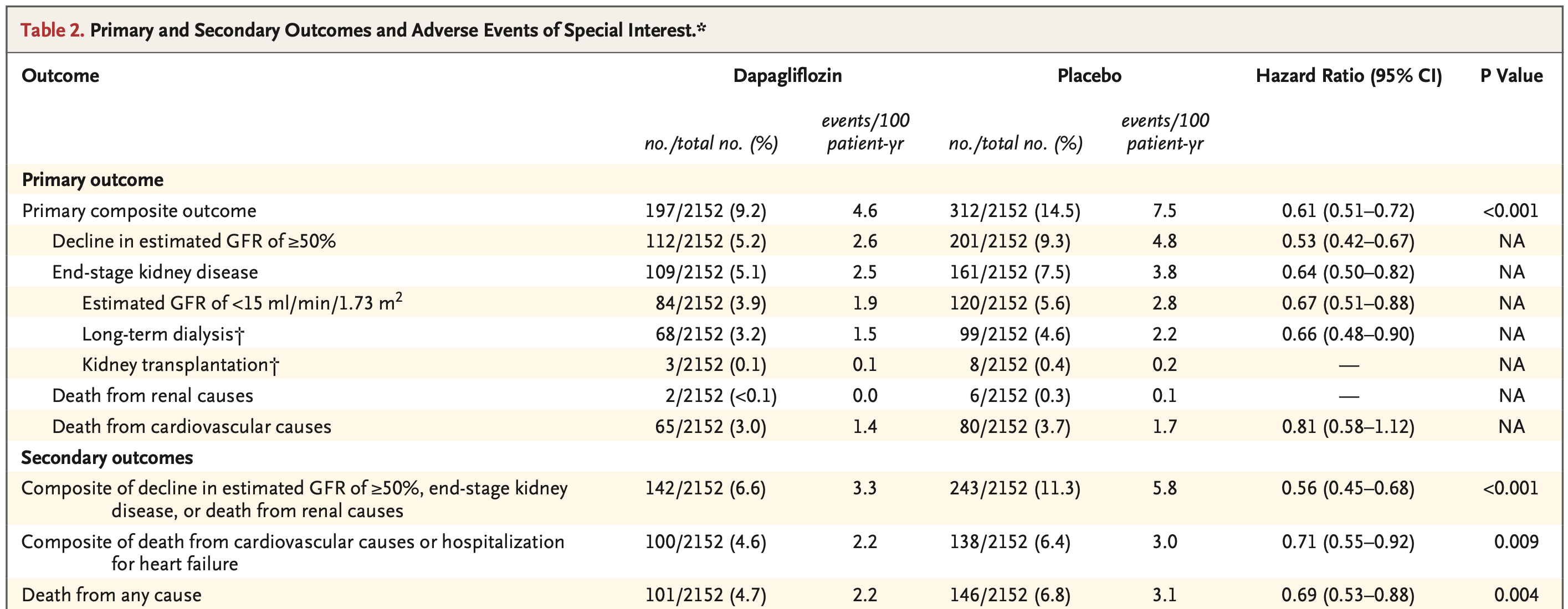 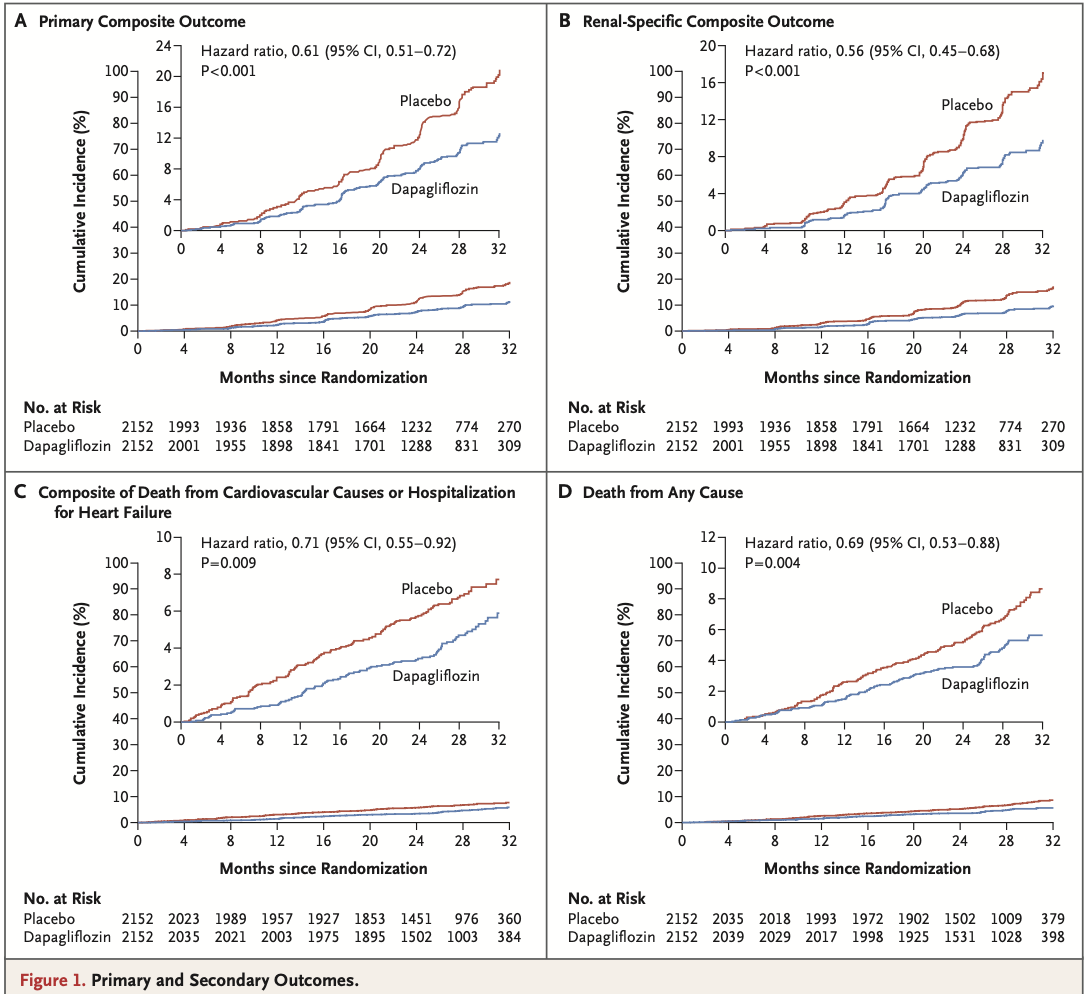 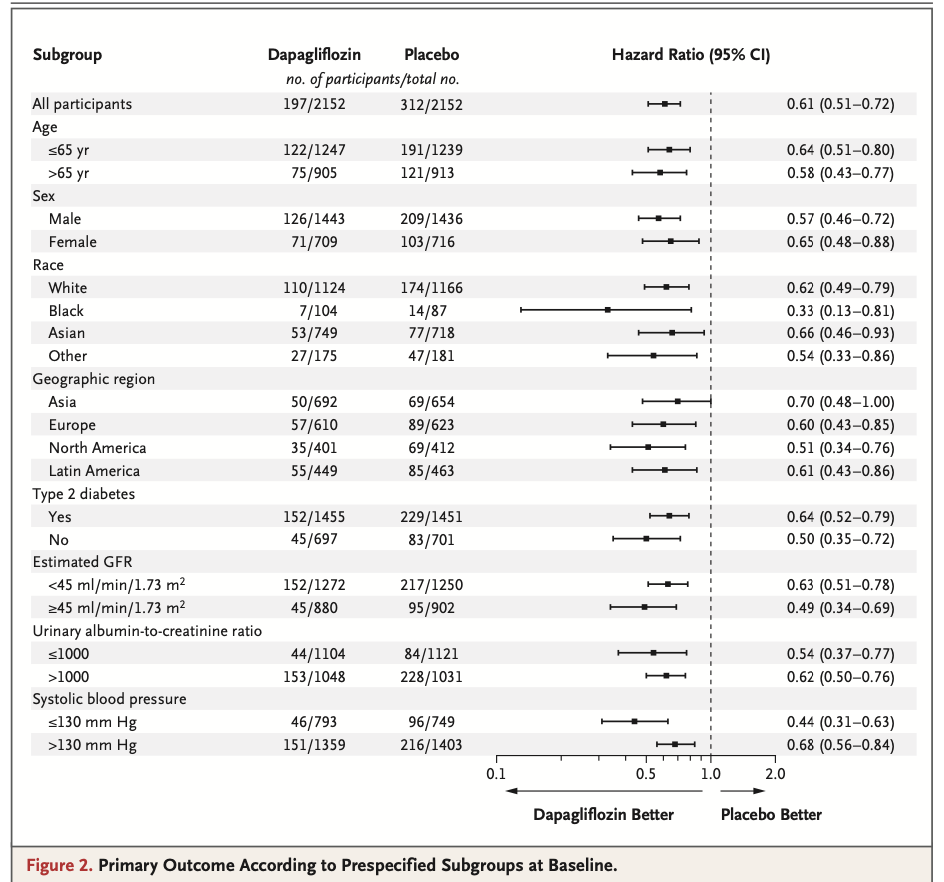 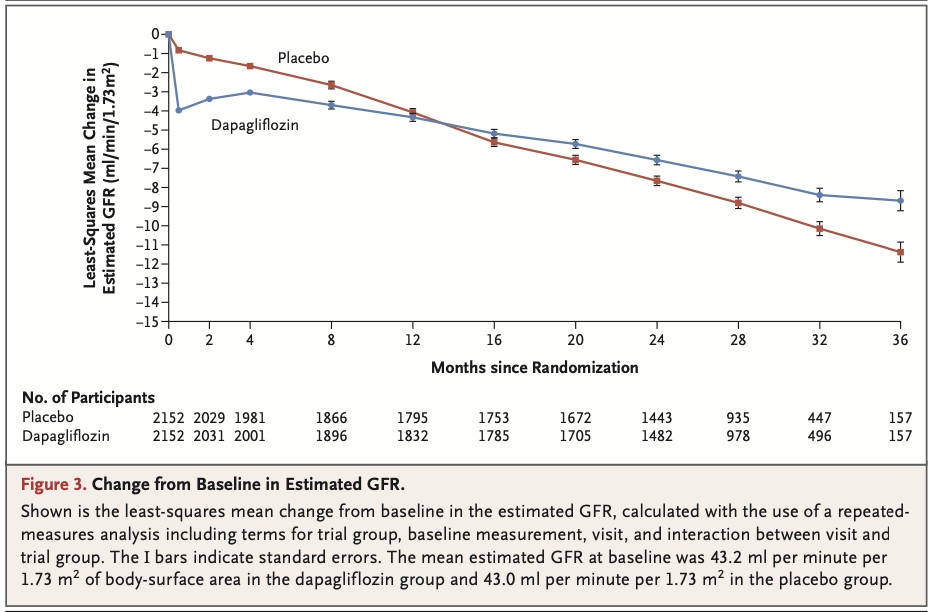 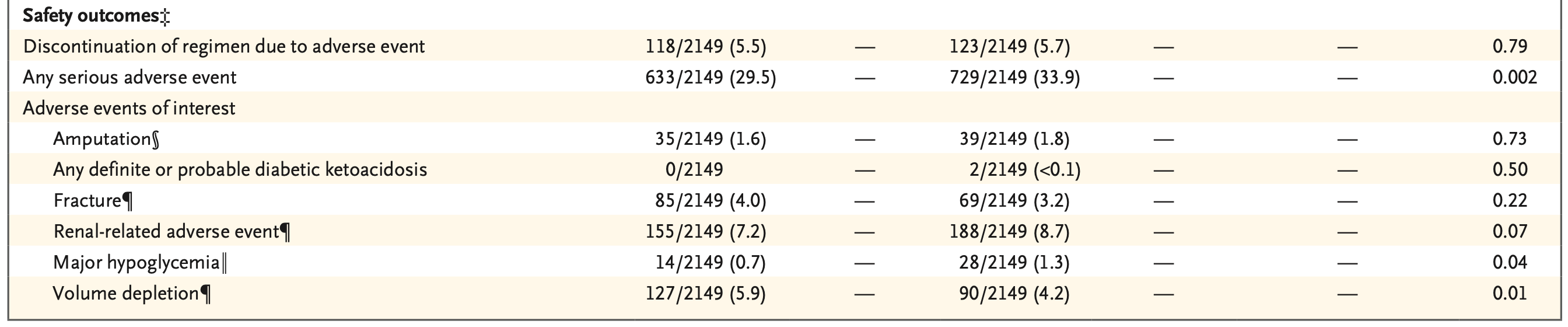 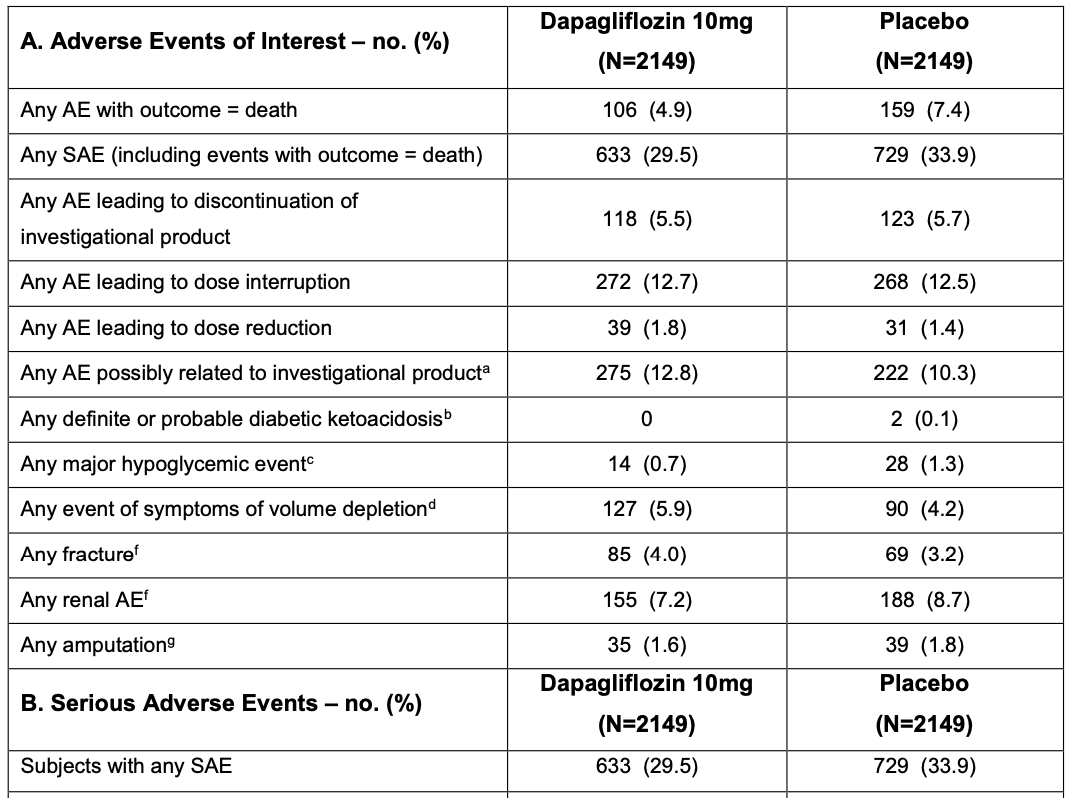 Conclusion des auteurs
Chez les sujets avec IRC modérée de toute cause avec albuminurie, le risque de présenter un événement d’un composite de diminution ≥ 50% du DFGe, de survenue d’IRC terminale ou de mortalité rénale ou cardiovasculaire a été diminué avec la dapagliflozine comparativement à un placébo.
Critique
Forces : 

Limitations :
Implications cliniques
CREDENCE vs DAPA-CKD
Autres articles récents
Lacasse Y, Series F, Corbeil F, Baltzan M, Paradis B, Simao P, et al. Randomized Trial of Nocturnal Oxygen in Chronic Obstructive Pulmonary Disease. N Engl J Med. 2020;383(12):1129-38.  
Yao TC, Huang YW, Chang SM, Tsai SY, Wu AC, Tsai HJ. Association Between Oral Corticosteroid Bursts and Severe Adverse Events : A Nationwide Population-Based Cohort Study. Ann Intern Med. 2020;173(5):325-30. 
Cannon CP, Pratley R, Dagogo-Jack S, Mancuso J, Huyck S, Masiukiewicz U, et al; VERTIS CV Investigators. Cardiovascular Outcomes with Ertugliflozin in Type 2 Diabetes. N Engl J Med. 2020;383(15):1425-35.
Guides de pratique récents
Ko CW, Siddique SM, Patel A, Harris A, Sultan S, Altayar O, et al. AGA Clinical Practice Guidelines on the Gastrointestinal Evaluation of Iron Deficiency Anemia. Gastroenterology. 2020;159(3):1085-94.
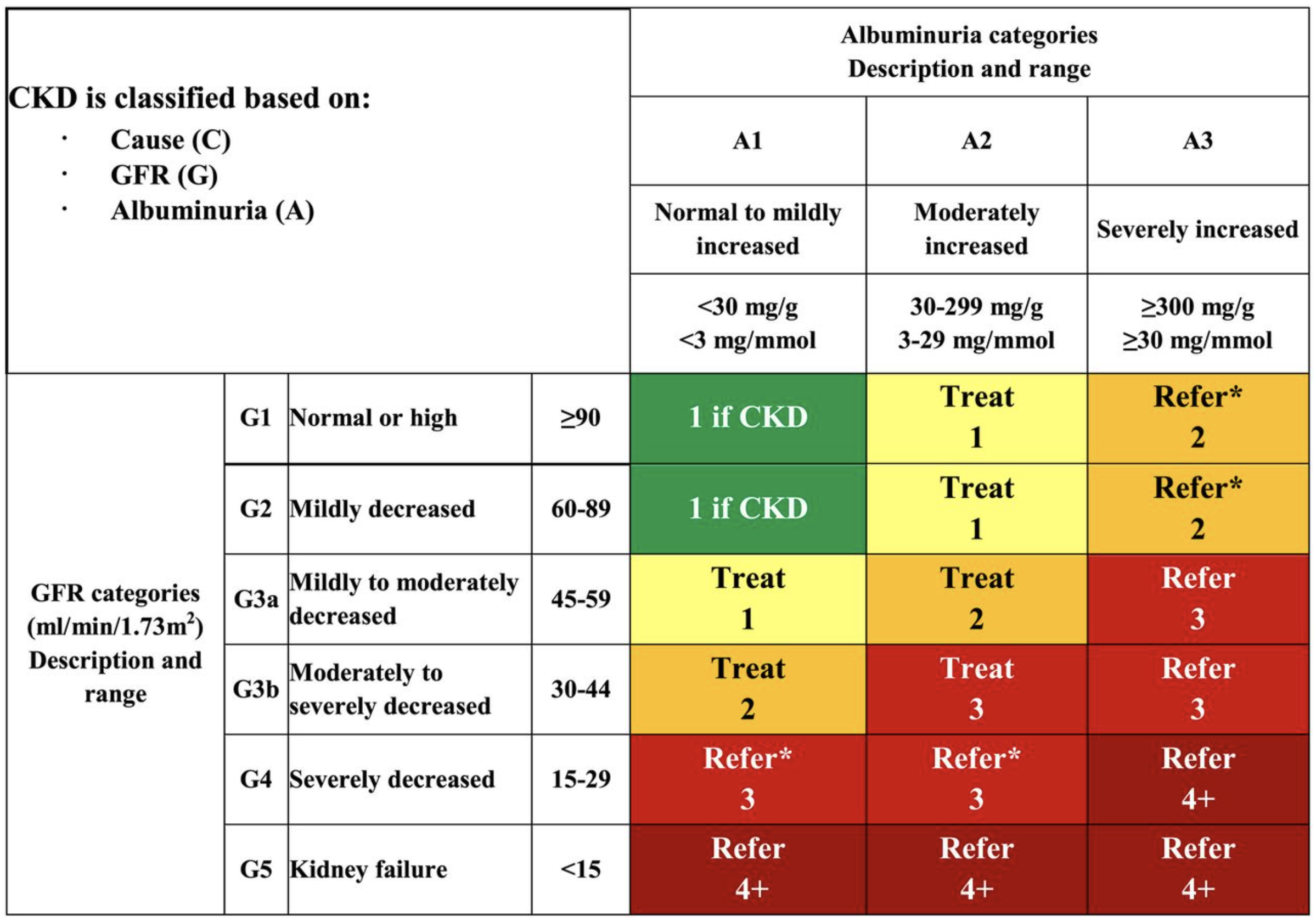 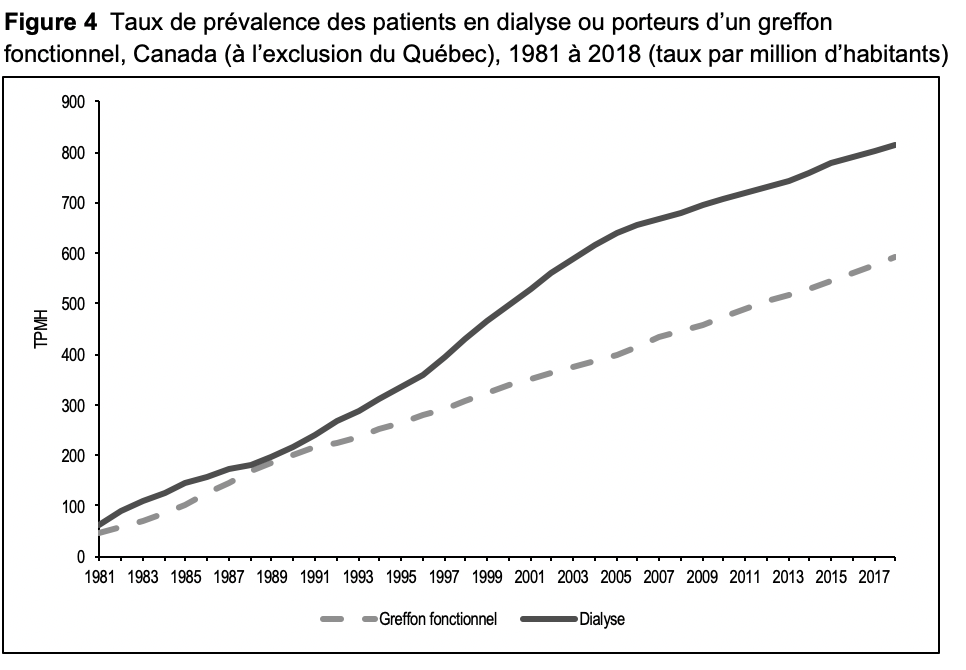 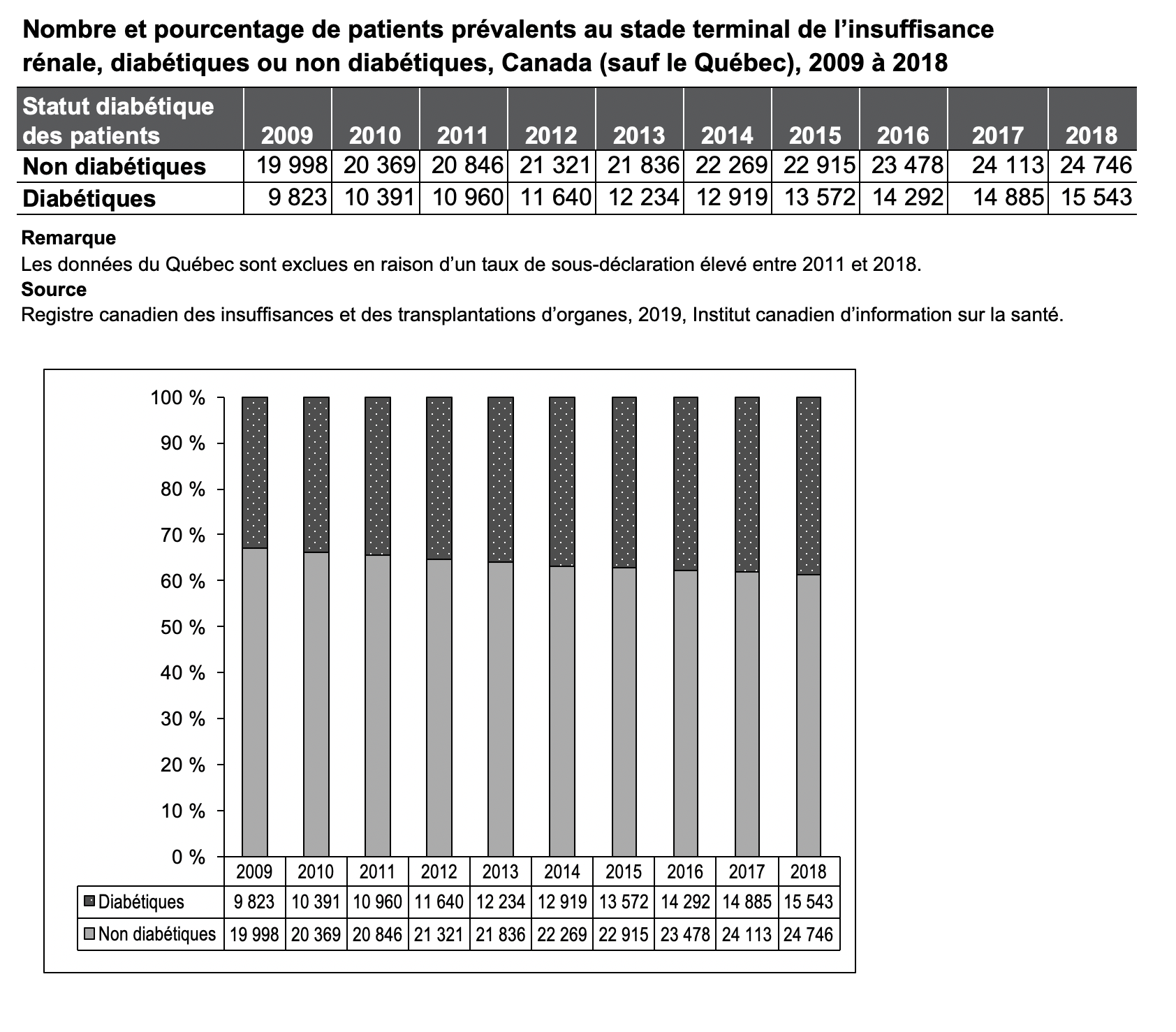 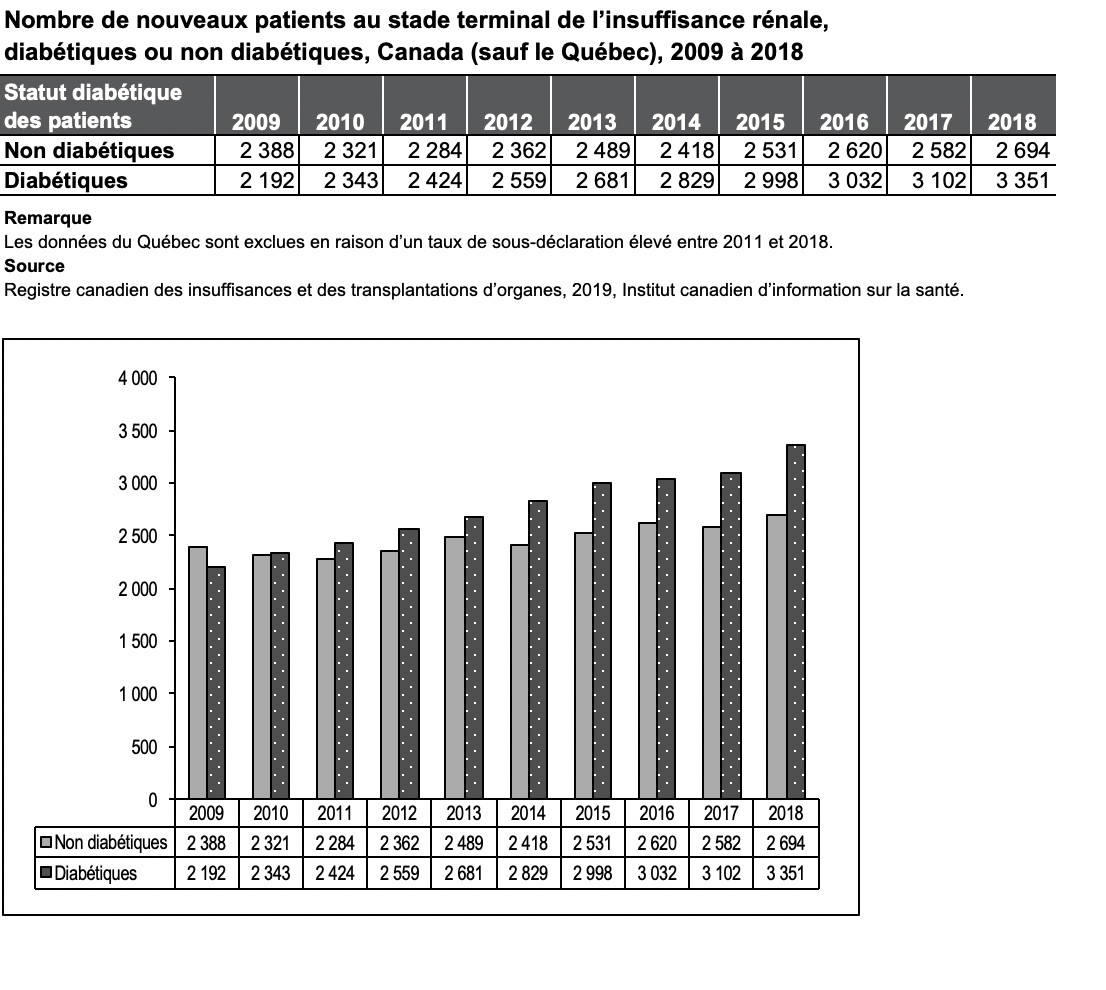 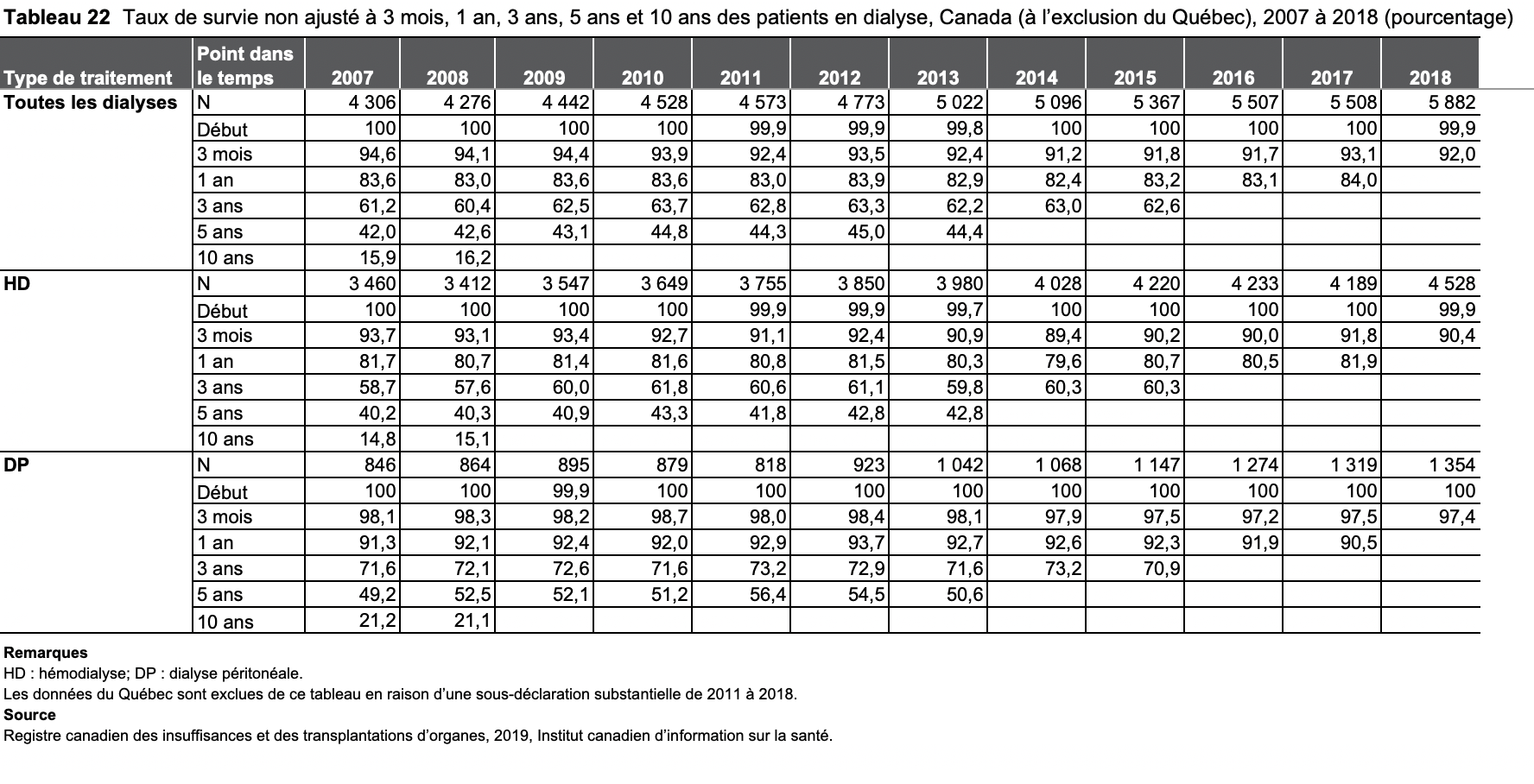 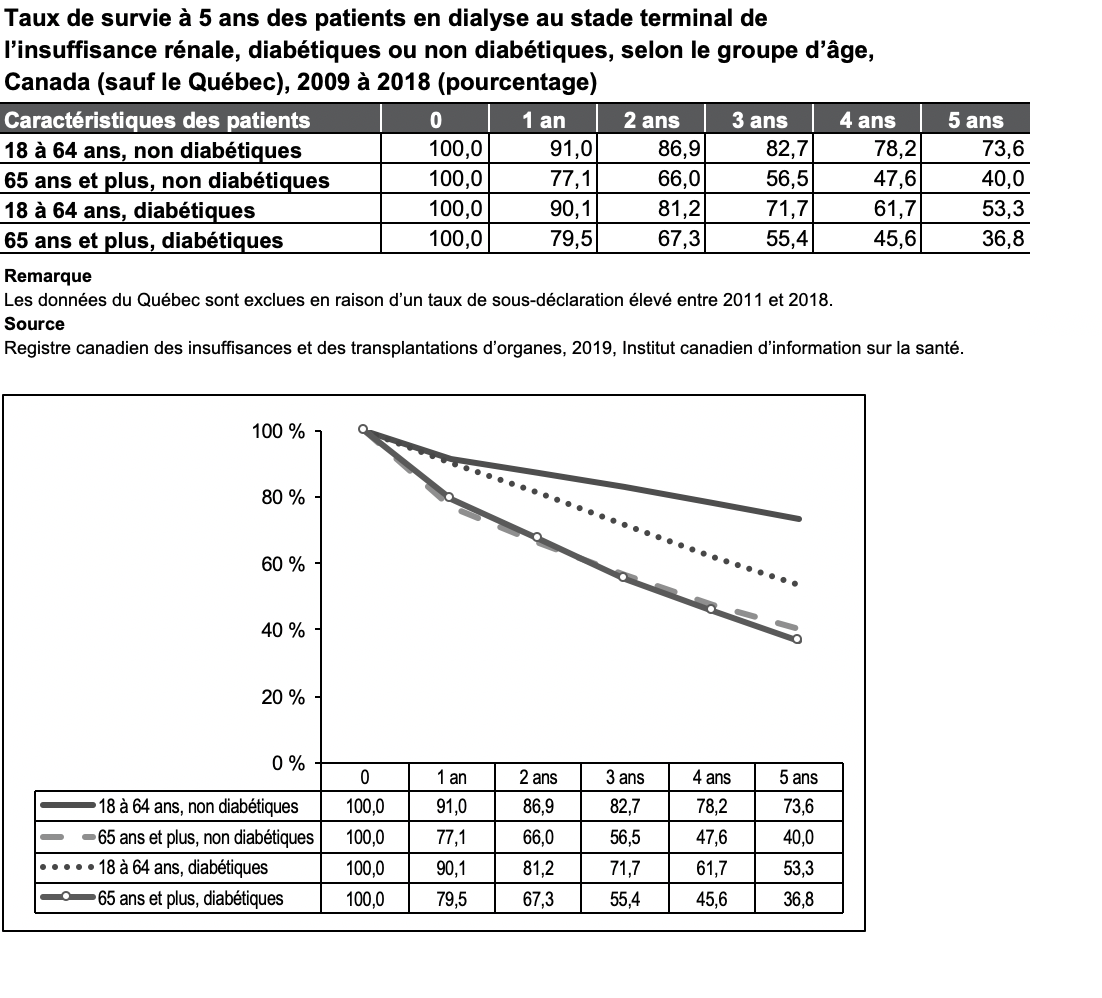 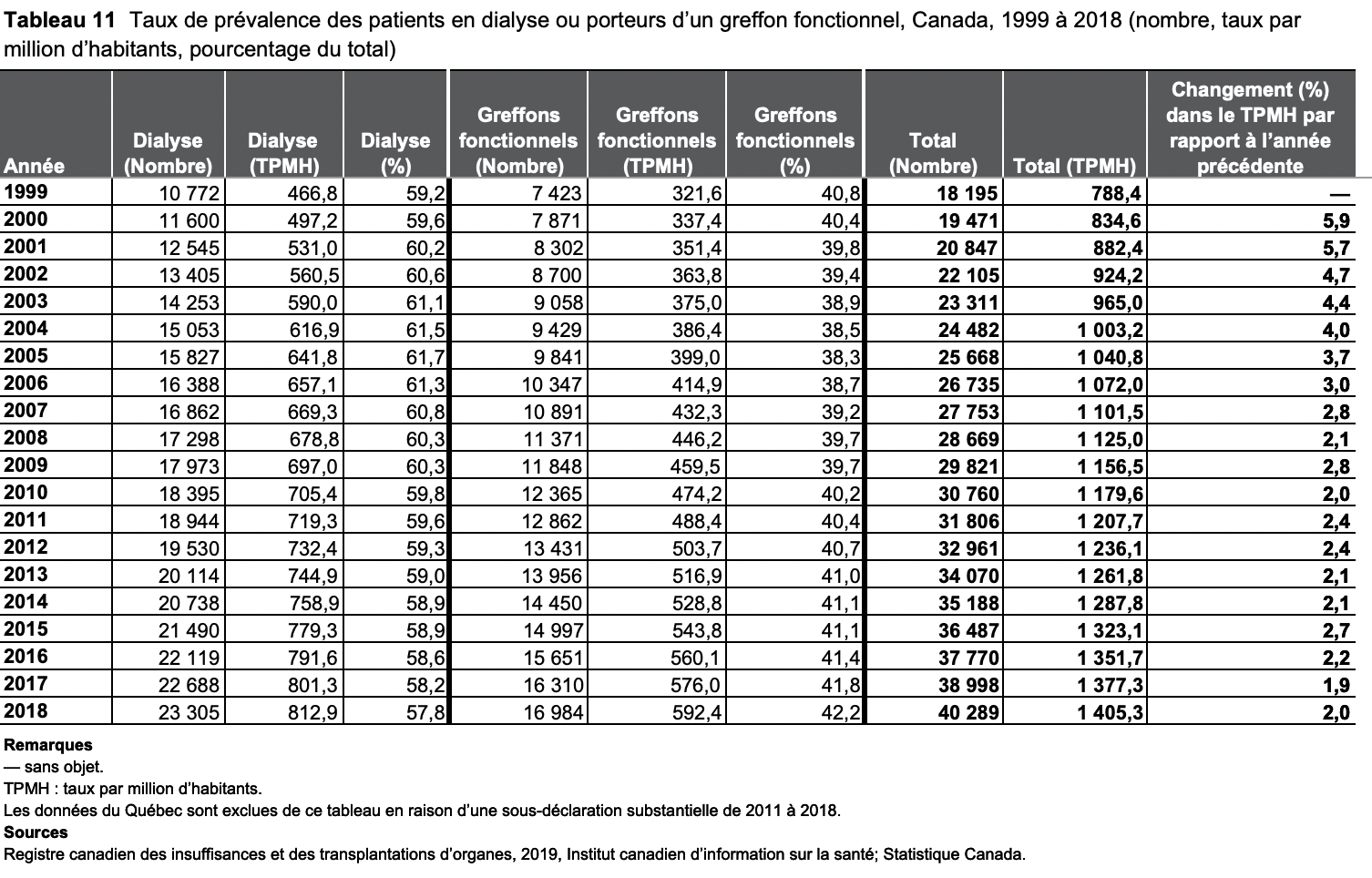